Biol 465Immunology Lab 6
Introduction to Fluorescence Activated Cell Sorting 
(FACS/Flow Cytometry)
This lab is usually follows the cell culture lab.

In the cell culture lab we:
Learn about cell culture, generally
Learn about sterile handling of cells
Practice counting cells and determining cell viability. 
Set up an experiment with THP-1 (AML cell line)
THP-1 experiment—review lab 3 documents
Set up dishes of THP-1 cells at 0.5 X106 cell/ml
Add compound PMA/TPA	
https://en.wikipedia.org/wiki/12-O-Tetradecanoylphorbol-13-acetate

TPA has various effects on different cell types.  If the cells would have grown well right away we would have treated the monocytic cell line with TPA and observed differentiation of the cells into macrophages.
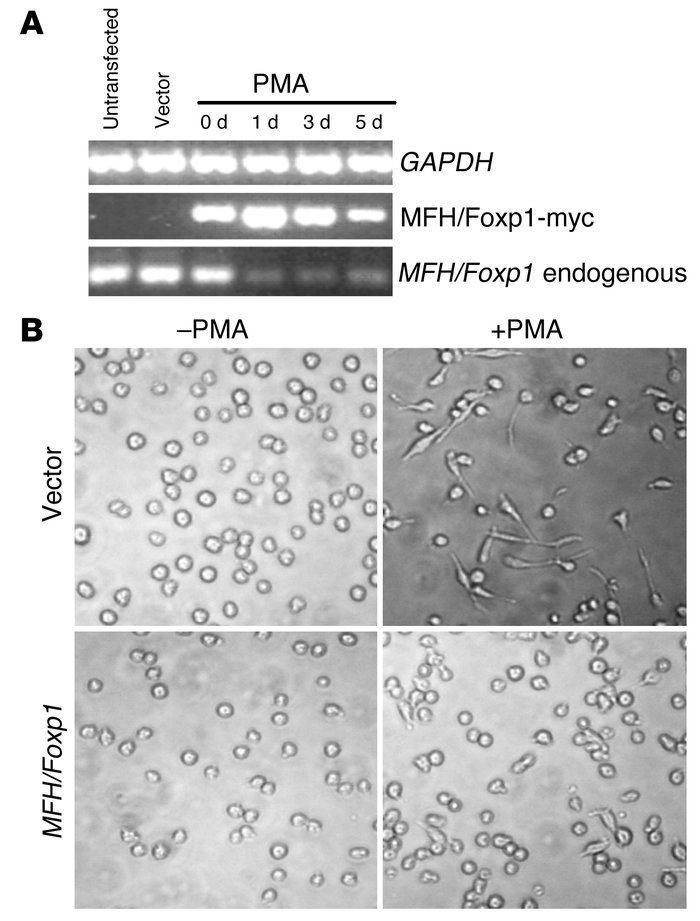 Monoctyes circulate as spherical, suspended cells.  Cytokine-mediated signal transduction induces monocytes to leave the circulation and enter tissues where they elongate and grow in contact with other cells and extracellular matrix (attached).


I
Visible changes indicating differentiation
You would have observed the THP-1 cells changing from suspension cells (sloshing around in the dish) to attached to the bottom of the dish, where some would look like they are reaching out their cytoplasm---elongating. 

TPA does something similar to the cells as would happen if they received a cytokine signal to migrate to an area of pathogen invasion.
“Invisible” changes
Hopefully you’ve grown used to the idea signal transduction leads to a new gene expression program---and the visible changes in a cell, reflect what is happening related to new gene expression.

Macrophages are different from monocytes---Macs are ready for action---for phagocytosis and communicating with other cells.
One of the new genes expressed by macrophages is called CD11b.  The CD11b protein is expressed on the cell surface of macrophages.  (And not on monocytes)

Cd11b is part of a cell receptor for complement!
Cd11b is said to be a marker for monocyte to macrophage differentiation.  


We can’t see it---how might we detect it’s expression on a cell?
Flow cytometry/FACS analysis
Flow cytometry is one of those amazing applications of the normal behavior of antibodies.

In this technique antibodies are used to bind to specific antigen.  The antibodies are fluorescently labeled for detection. The antibodies detect antigen on or in cells.
Microscope view(Fluorescence microscopy)
Flow (FACS) uses a sophisticated machine to “see” fluorescence of different wavelengths using lasers and mirrors to detect different features about individual cells.
Most of the time, a FACS machine is used to analyze samples without Sorting cells of different types.

For example, you might be interested to know if a person has normal numbers of B-cells. FACS might be used to measure B-cell levels, without keeping cells at the end of the analysis.
FACS can also be used to actually sort cell populations as well. Cells of different types are identified by their expression of different antigens (detected by antibodies).
Antibodies
You know a bit about antibodies:
Their basic shape
The part that binds to antigen
The unique shape and antigen affinity for each kind of antibody
That antibodies are produced by B-cells
In technology like FACS, antibodies must be produced and collected from organisms producing those antibodies.

The process is essentially the same as when we develop humoral immunity naturally.
The organism is exposed to an antigen, and given time to develop an adaptive response.
Serum is collected and tested to see if it binds to the original (immunizing) antigen.

We assume that the serum contains a collection of antibodies which may bind different parts of the same antigen.  We call this collection polyclonal antibodies.  They are produced by different B-cells.
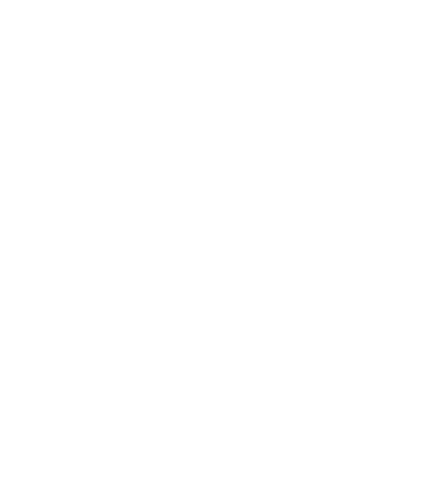 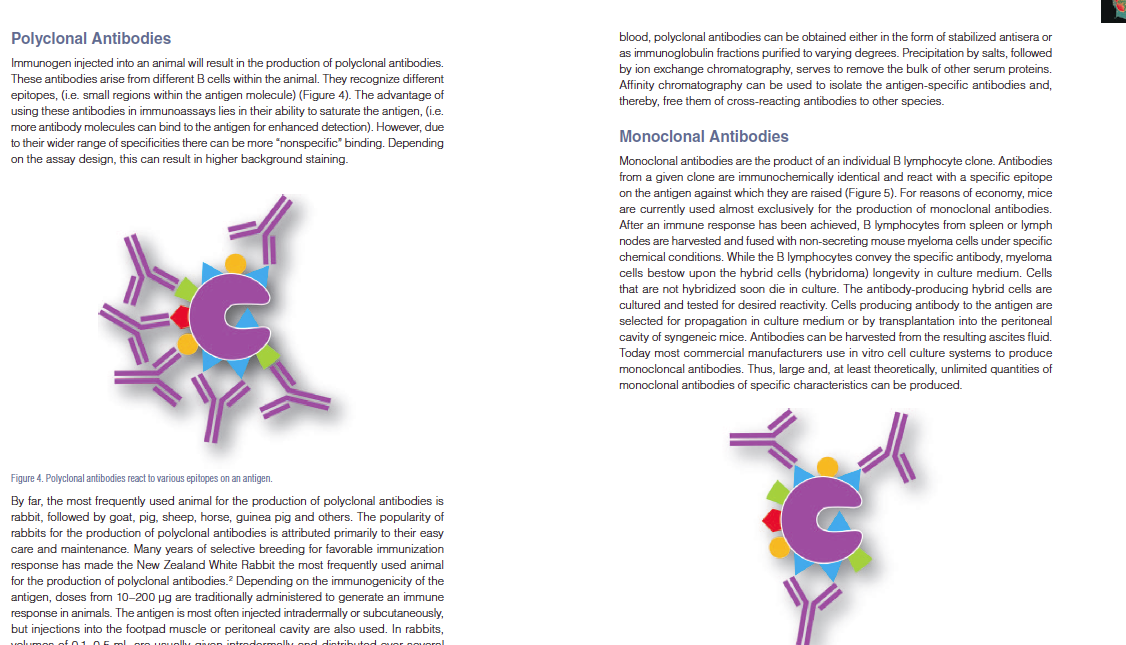 Screen Shot 2013-09-19 at 10.09.33 AM
Sometimes it’s important to collect a single type of antibody---that sees just one aspect of the antigen.

We call these monoclonal antibodies. They come from a single clone of B-cells.
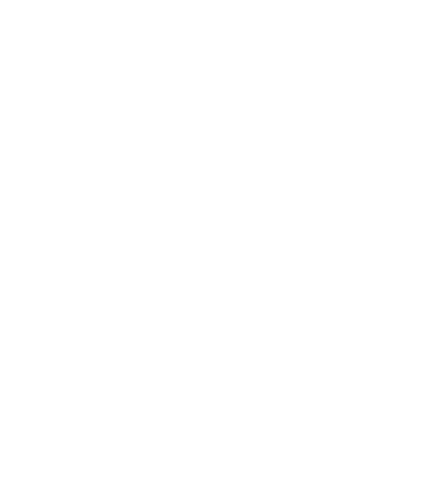 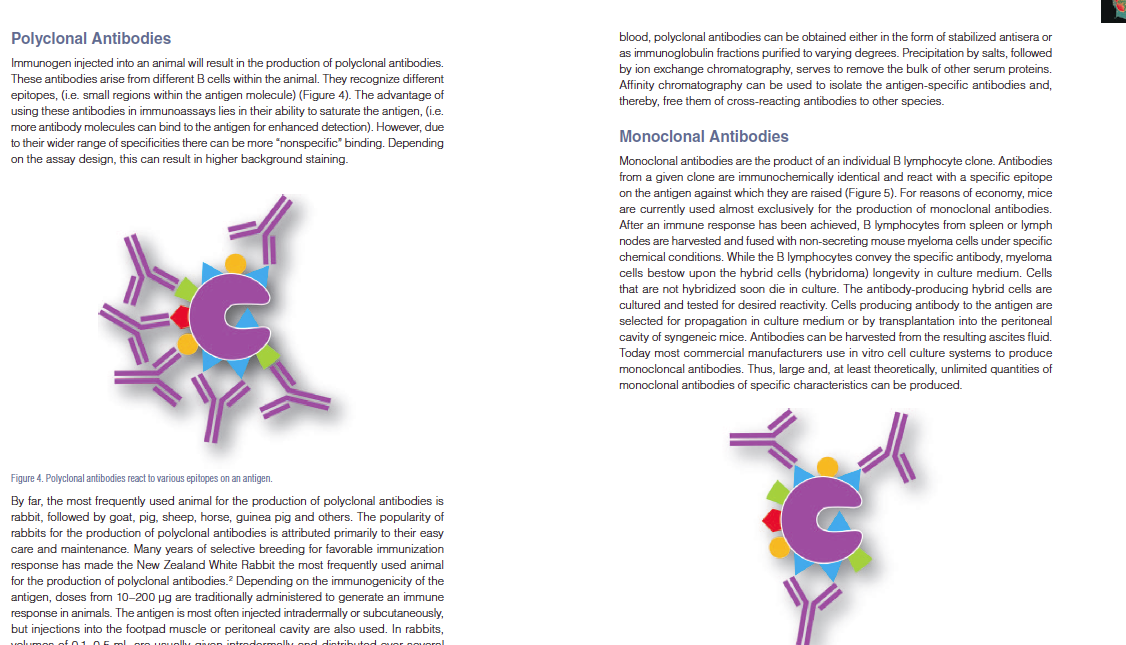 Screen Shot 2013-09-19 at 10.09.33 AM
A source of monoclonal antibodies can be maintained by culturing the B-cells that produce them.


The B-cells of interest are fused with tumor cells to make them immortal. The new cell is called a hybridoma.
As long as the B-cell/hybridoma grows and divides in culture, monoclonal antibodies will be secreted into the cell culture media.
Back to FACS analysis.
In a FACS experiment, antibodies of different specificities are used to distinguish one cell type from another in a mixed sample. 

In order to “find” that one cell type, the antibodies must be bound to it.  This is done before the sample is put in the FACS machine and is referred to as “staining the cells”
Two types of antibody staining
1.  Direct staining---the antibody is linked to a fluorescent molecule (fluorophore) giving the cell the characteristic of fluorescence.
In this example, an antibody was produced in a mouse that binds to an antigen on a human cell.
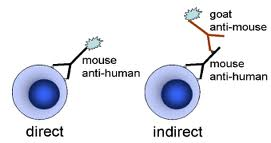 2.  Indirect staining---uses 2 antibodies.  One (primary antibody) binds directly to the antigen of interest.  The antibody is not labeled.

A second antibody (secondary) is designed to bind to the primary antibody.  The secondary antibody is fluorescently labeled.
Indirect staining
Indirect staining is more common.  It allows the use of one type of secondary antibody for all staining procedures.  Since it is expensive to link fluorphores to antibodies, it makes staining cheaper.

--For example, the goat-produced antibody in the figure, would bind to any antibody made in mouse.  It binds to a part of the antibody that is the same in all antibodies.
How does FACS work?
The machine detects various aspects of light.

Forward light scatter
Side light scatter
Specific emission wavelenth from the fluorophore
Great animation
https://www.youtube.com/watch?v=EQXPJ7eeesQ
FSC
Forward scatter relates to the volume/size of the cell.  A population of cells can have widely different sizes which will show up as a wide degree of forward scatter.

Conversely, a semi-pure population of cells will have a fairly narrow degree of forward scatter.
SSC
Side scatter reveals internal complexity (size of nucleus or presence of granules etc.) SSC also reveals membrane roughness.
How many populations?
Data—dot plots
Specific antigen detection
A sample used for analysis may have a  number of different cell types that look the same with regard to FCS and SSC.  As mentioned before, specific antibodies help sort out specific cell types.

Many specific cell surface antigens are known to define specific cell types.
For example--- T- Lymphocytes all express CD3

CTLs express CD8
TH cells express CD4

Samples can be stained for CD4 and CD8 simultaneously.
Making limits for cell classification
Gating
FACS machines even allow you to take a first look at a cell sample by FSC/SSC and select a population to analyze further.
Subpopulation gated out from the rest and analyzed with specific antibodies.
Our application…
Today we will analyze some FACS data from TPA/PMA treated cells.  In an experiment such as the one you have done over the past week,  the cells changed dramatically in growth (division) rate and in morphology---cell shape. 

A logical guess is that they have differentiated/matured into macrophages
A way to test that guess is to test for expression of macrophage-specific cell surface antigens---Using FACS.